Sea Defences
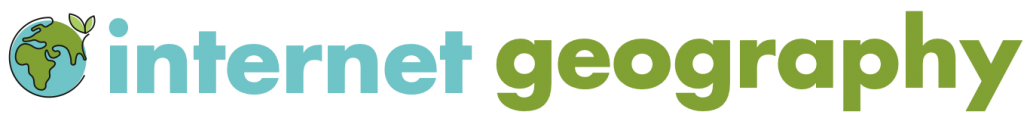 Re-Write it
Read the Student answer to the question below.
Figure 1. Sea defences at Withernsea
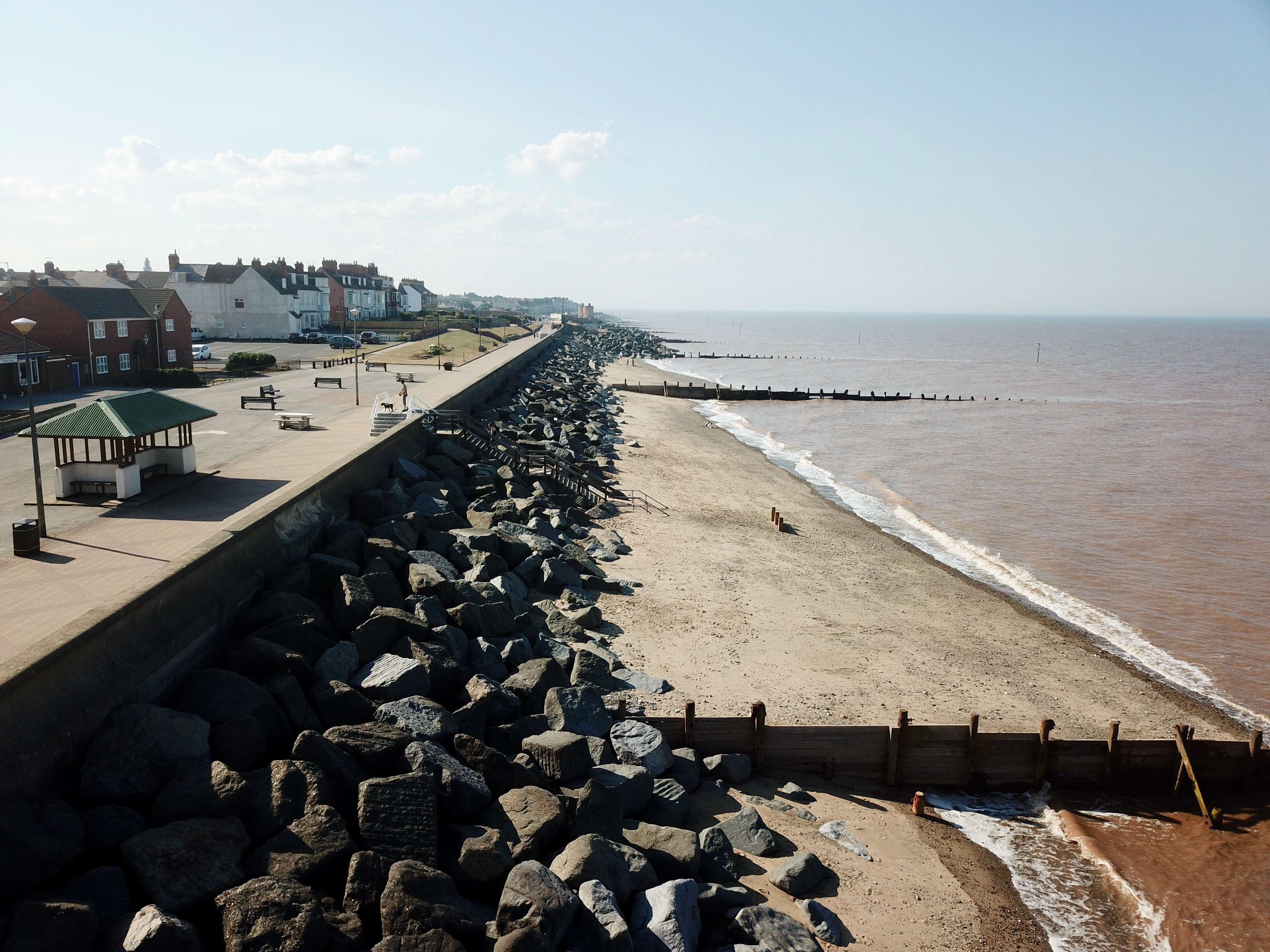 Explain how the sea defences shown in Figure 1 help to protect the coastline from erosion. (4 marks)

There is a sea wall protecting the cliff. Rock armour is piled at the base of the seawall. There are groynes that stop sand moving.
Read the marking guidance to the question below then identify the positive features and suggest improvements that could be made.
The command word is “explain”, so responses should provide a reasoned account of how the hard engineering methods depicted work to prevent or slow down rates of erosion.
Identify key geographical terms that Should be included to improve the answer.
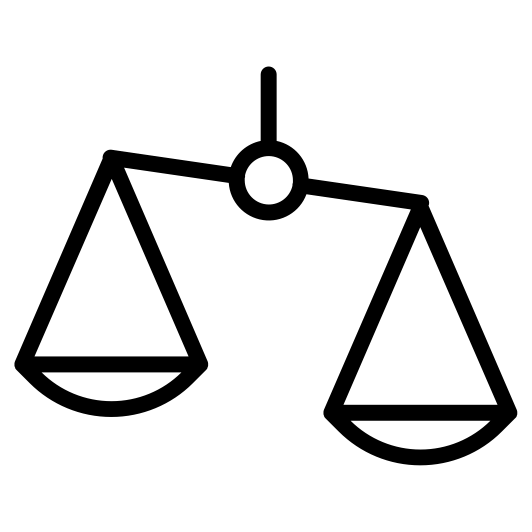 Positive
Improvements
Glossary
Sea Defences
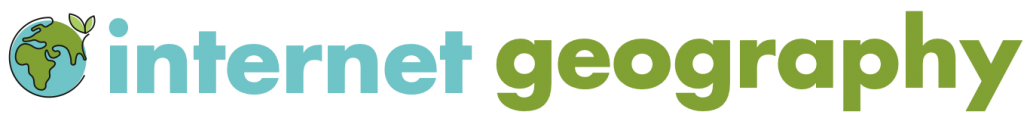 Re-Write it
Attempt the question below yourself. Write like a geographer – use key geographical terms and make sure you Explain (give reasons for) your answer.
Explain how the sea defences shown in Figure 1 help to protect the coastline from erosion. (4 marks)













________________________________________________________________________________________________________________________
________________________________________________________________________________________________________________________
________________________________________________________________________________________________________________________

________________________________________________________________________________________________________________________

________________________________________________________________________________________________________________________
Figure 1. Sea defences at Withernsea
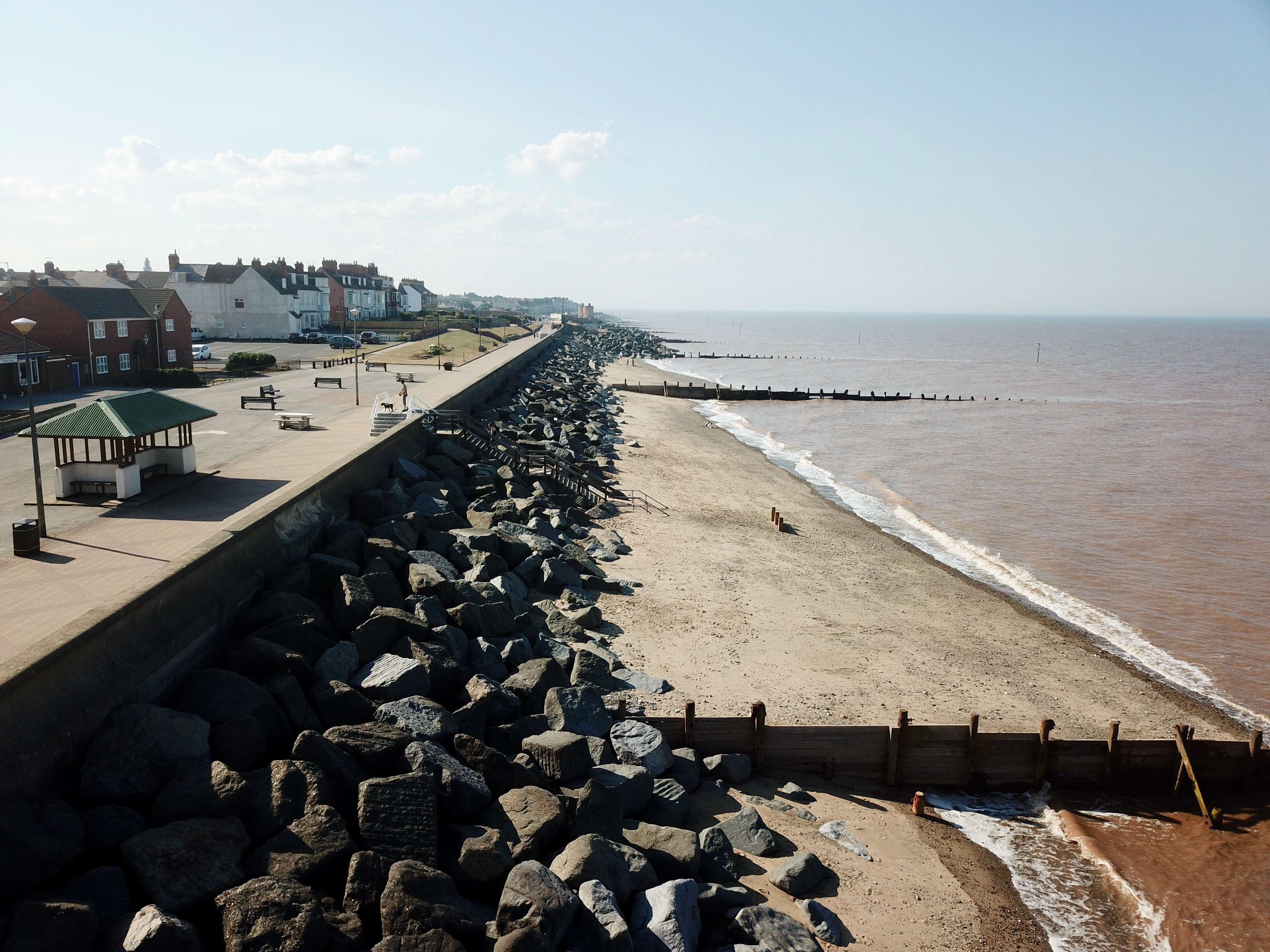 Sea Defences
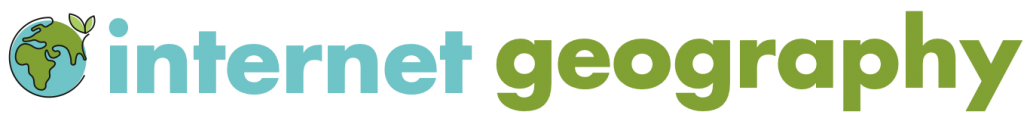 Re-Write it
Attempt the question below yourself. Write like a geographer – use key geographical terms and make sure you Explain (give reasons for) your answer.
Explain how the sea defences shown in Figure 1 help to protect the coastline from erosion. (4 marks)













________________________________________________________________________________________________________________________
________________________________________________________________________________________________________________________
________________________________________________________________________________________________________________________

________________________________________________________________________________________________________________________

________________________________________________________________________________________________________________________
Figure 1. Sea defences at Withernsea
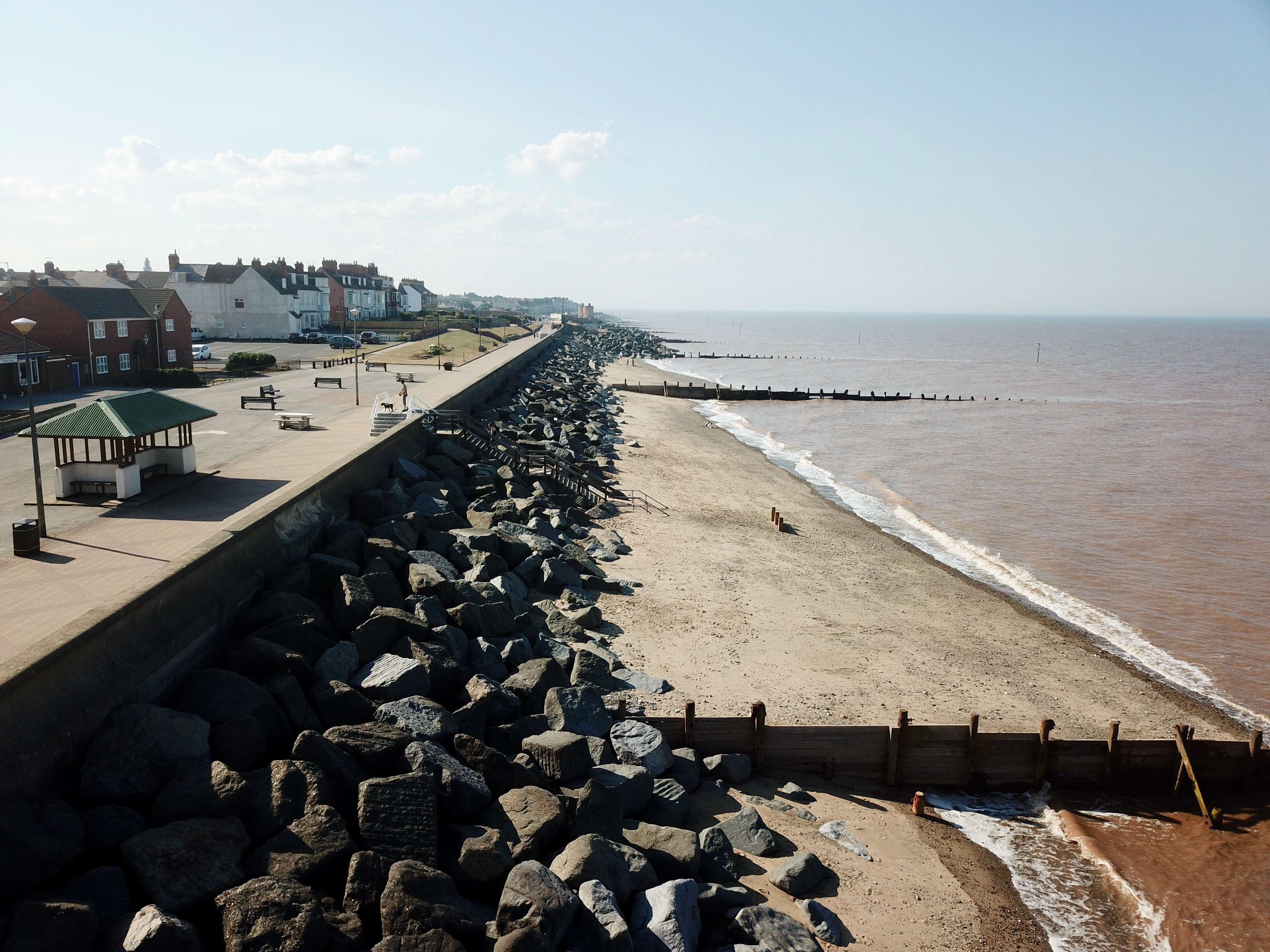 The image shows hard engineering schemes which involve artificial structures to
control natural processes and are designed to reduce wave energy or create a
barrier to prevent waves reaching the cliff. The concrete sea wall protects the cliffs
from erosion and act as a barrier to prevent flooding. They absorb and deflect wave
energy. The rock armour, made of resistant rock such as granite, is piled at the base
of the cliff. The gaps in the rock armour allow water through, dispersing the energy of
the waves, reducing their erosive power. The groynes are constructed from hard
Wood and are built at right angles to the coast. They trap material being transported
by longshore drift. This builds a wide, sandy beach which acts as a buffer against
wave attack, protecting the cliffs from erosion.